Economy of Iceland 2010
Powerpoint charts
Chapter 1: Recent economic and financial developments
Chapter 1: Recent economic and financial developments
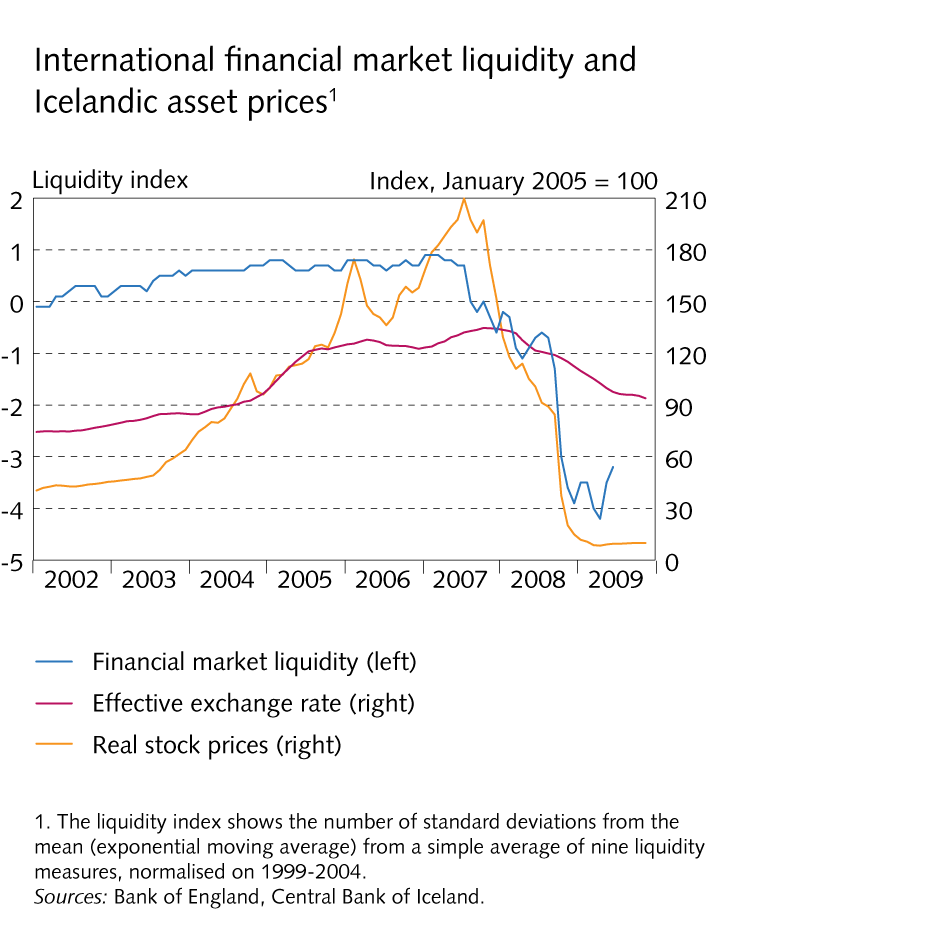 Chapter 1: Recent economic and financial developments
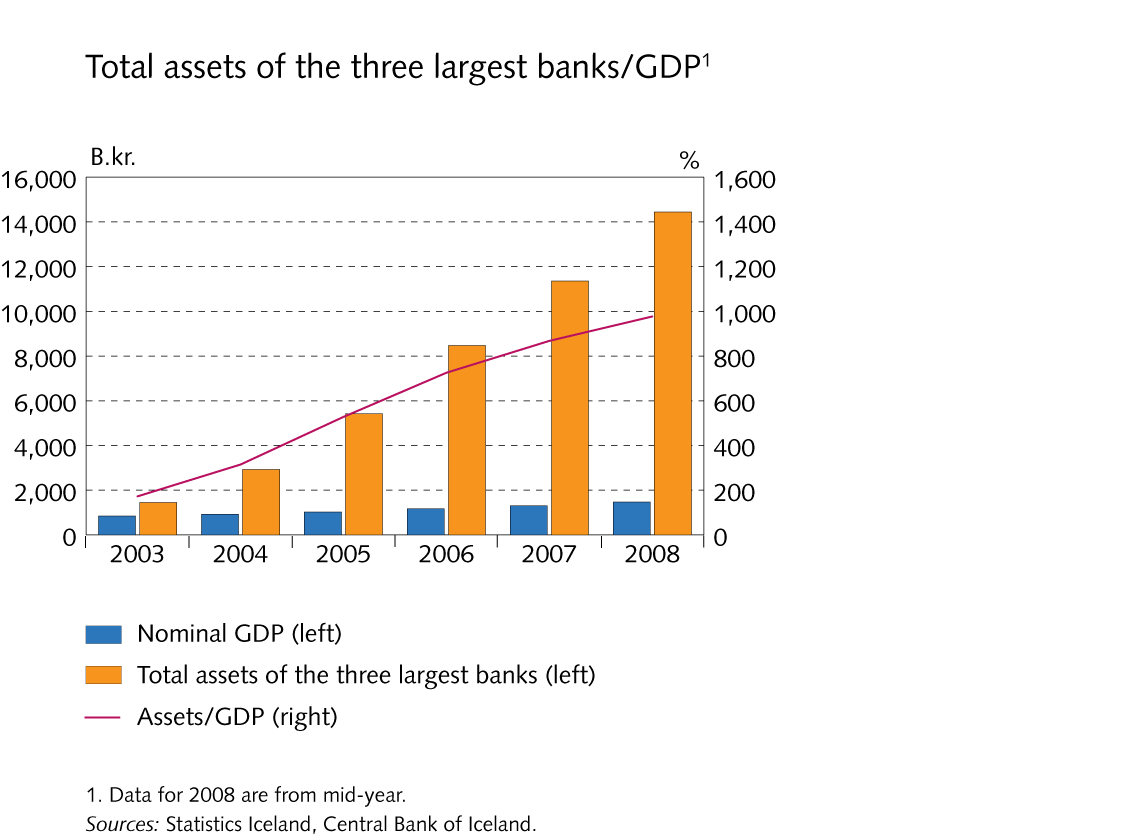 Chapter 1: Recent economic and financial developments
Chapter 1: Recent economic and financial developments
Chapter 1: Recent economic and financial developments
Chapter 1: Recent economic and financial developments
Chapter 1: Recent economic and financial developments
Chapter 1: Recent economic and financial developments
Chapter 1: Recent economic and financial developments
Chapter 1: Recent economic and financial developments
Chapter 1: Recent economic and financial developments
Chapter 2: Country and people
Chapter 2: Country and people
Chapter 2: Country and people
Chapter 2: Country and people
Chapter 2: Country and people
Chapter 2: Country and people
Chapter 2: Country and people
Chapter 3: Structury of the economy
Chapter 3: Structury of the economy
Chapter 3: Structury of the economy
Chapter 3: Structury of the economy
Chapter 3: Structury of the economy
Chapter 3: Structury of the economy
Chapter 3: Structury of the economy
Chapter 3: Structury of the economy
Chapter 3: Structury of the economy
Chapter 3: Structury of the economy
Chapter 3: Structury of the economy
Chapter 3: Structury of the economy
Chapter 3: Structury of the economy
Chapter 3: Structury of the economy
Chapter 3: Structury of the economy
Chapter 3: Structury of the economy
Chapter 3: Structury of the economy
Chapter 3: Structury of the economy
Chapter 4 : The financial system
Chapter 4 : The financial system
Chapter 4 : The financial system
Chapter 4 : The financial system
Chapter 4 : The financial system
Chapter 4 : The financial system
Chapter 4 : The financial system
Chapter 4 : The financial system
Chapter 4 : The financial system
Chapter 4 : The financial system
Chapter 4 : The financial system
Chapter 4 : The financial system
Chapter 4 : The financial system
Chapter 4 : The financial system
Chapter 5 : Public sector
Chapter 5 : Public sector
Chapter 5 : Public sector
Chapter 5 : Public sector
Chapter 5 : Public sector
Chapter 5 : Public sector
Chapter 5 : Public sector
Chapter 5 : Public sector
Chapter 5 : Public sector
Chapter 5 : Public sector
Chapter 5 : Public sector
Chapter 5 : Public sector
Chapter 5 : Public sector
Chapter 5 : Public sector
Chapter 6 : Monetary and financial stability policies
Chapter 6 : Monetary and financial stability policies
Chapter 7 : Foreign debt position
Chapter 7 : Foreign debt position
Chapter 7 : Foreign debt position
Chapter 7 : Foreign debt position
Chapter 7 : Foreign debt position
Chapter 7 : Foreign debt position
Chapter 8 : Government, corporate, and household balance sheets
Chapter 8 : Government, corporate, and household balance sheets
Chapter 8 : Government, corporate, and household balance sheets
Chapter 8 : Government, corporate, and household balance sheets
Chapter 8 : Government, corporate, and household balance sheets
Chapter 8 : Government, corporate, and household balance sheets
Chapter 8 : Government, corporate, and household balance sheets
Chapter 8 : Government, corporate, and household balance sheets
Chapter 8 : Government, corporate, and household balance sheets
Chapter 8 : Government, corporate, and household balance sheets
Chapter 8 : Government, corporate, and household balance sheets
Chapter 8 : Government, corporate, and household balance sheets